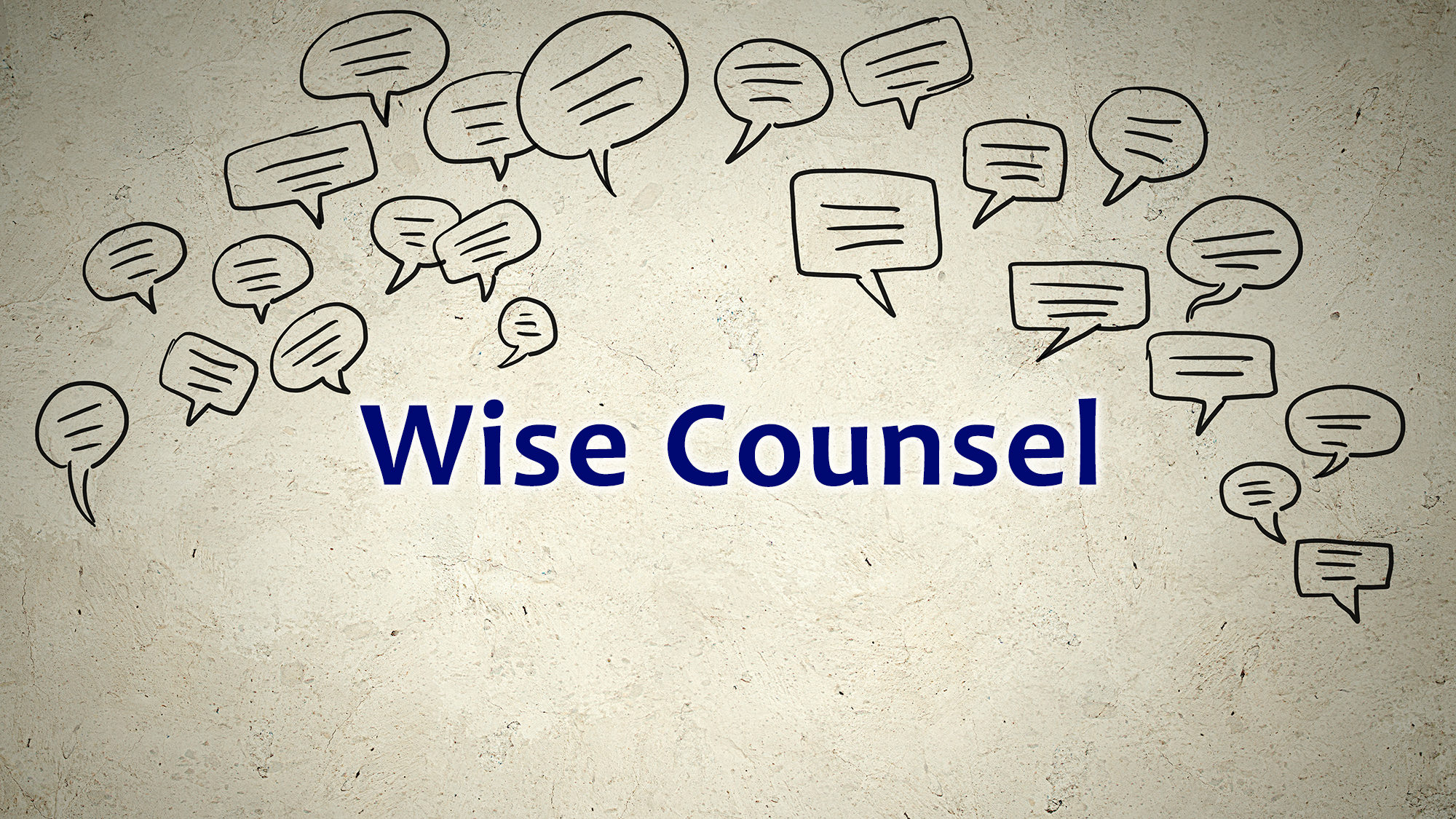 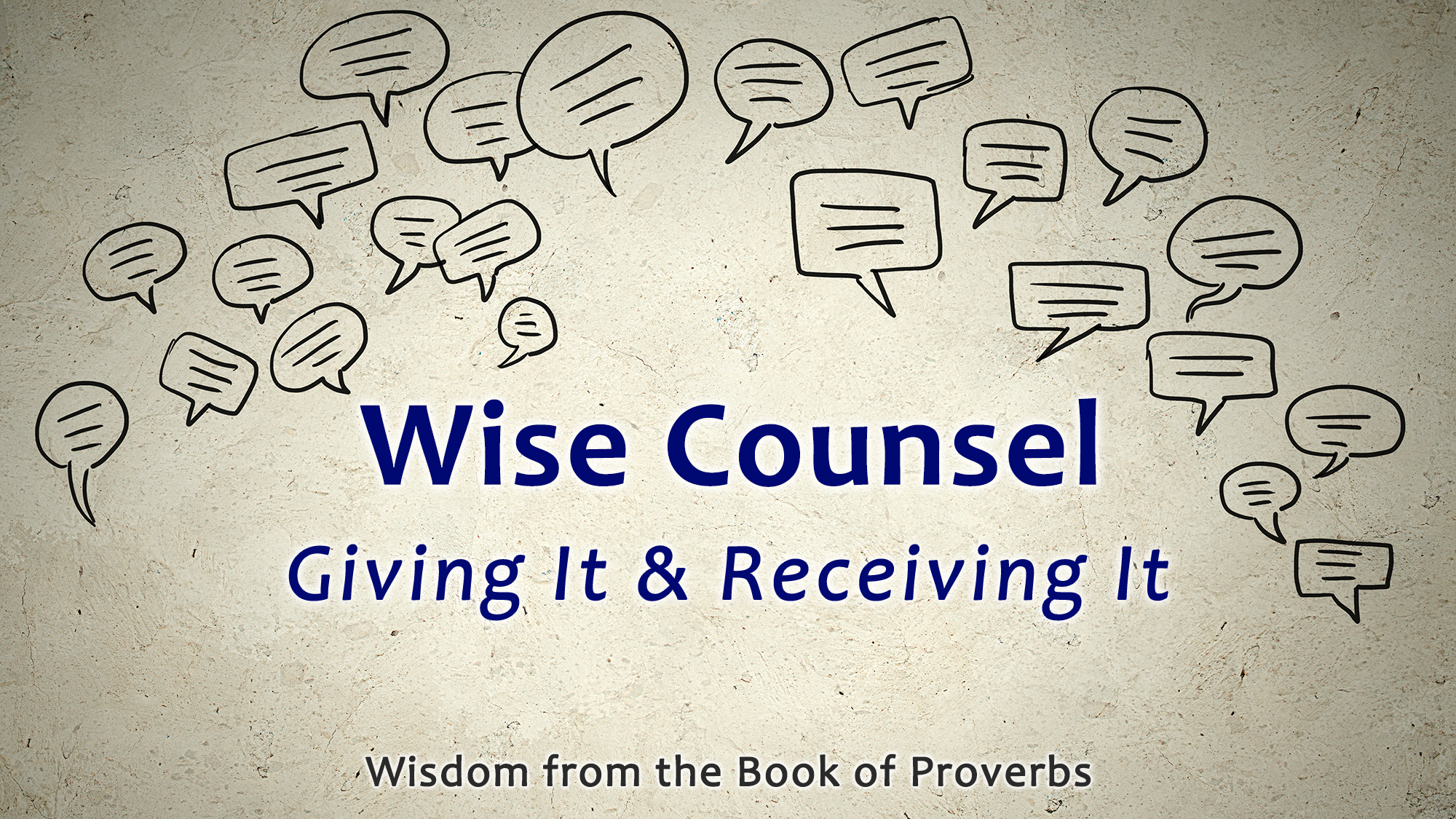 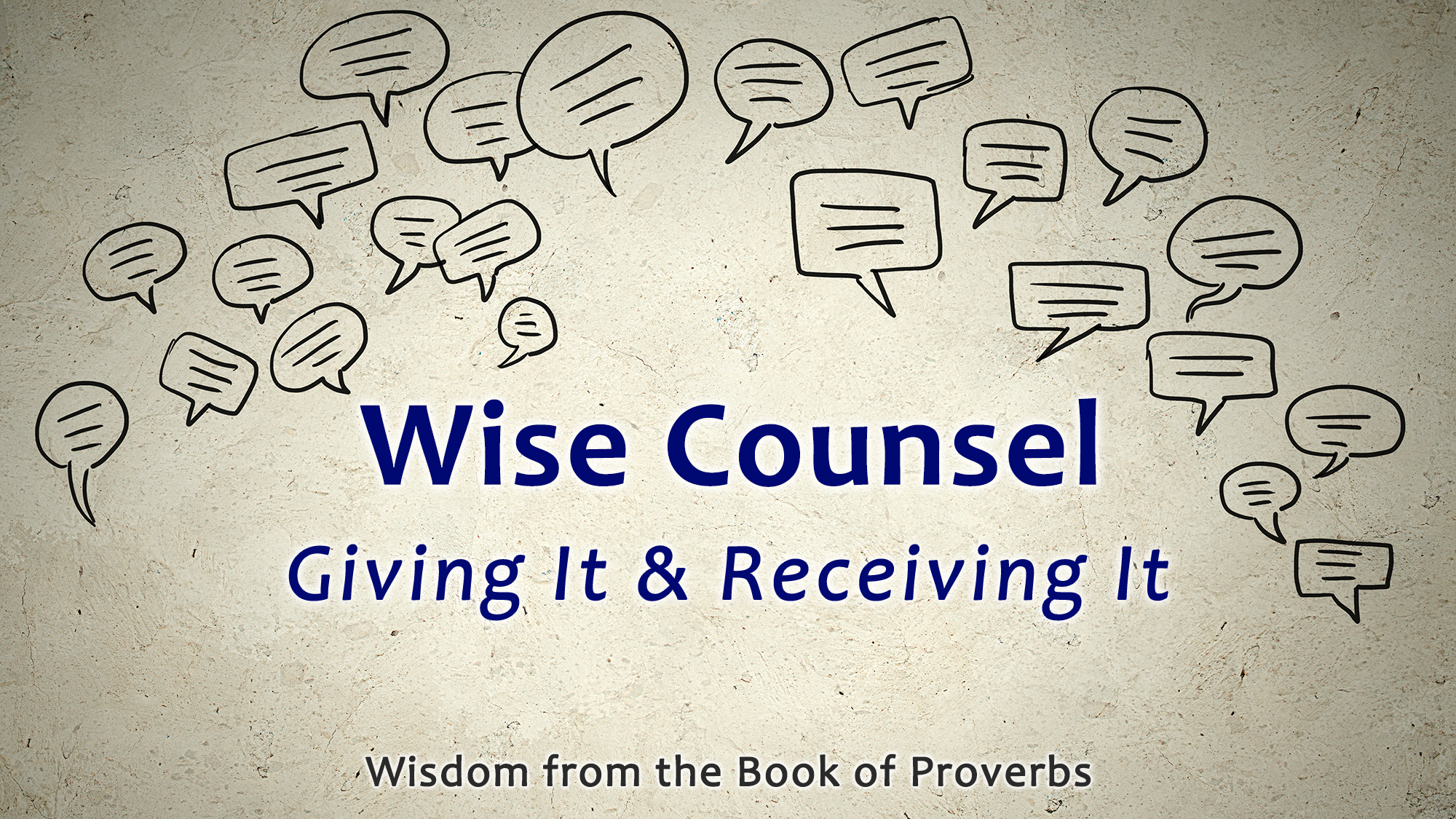 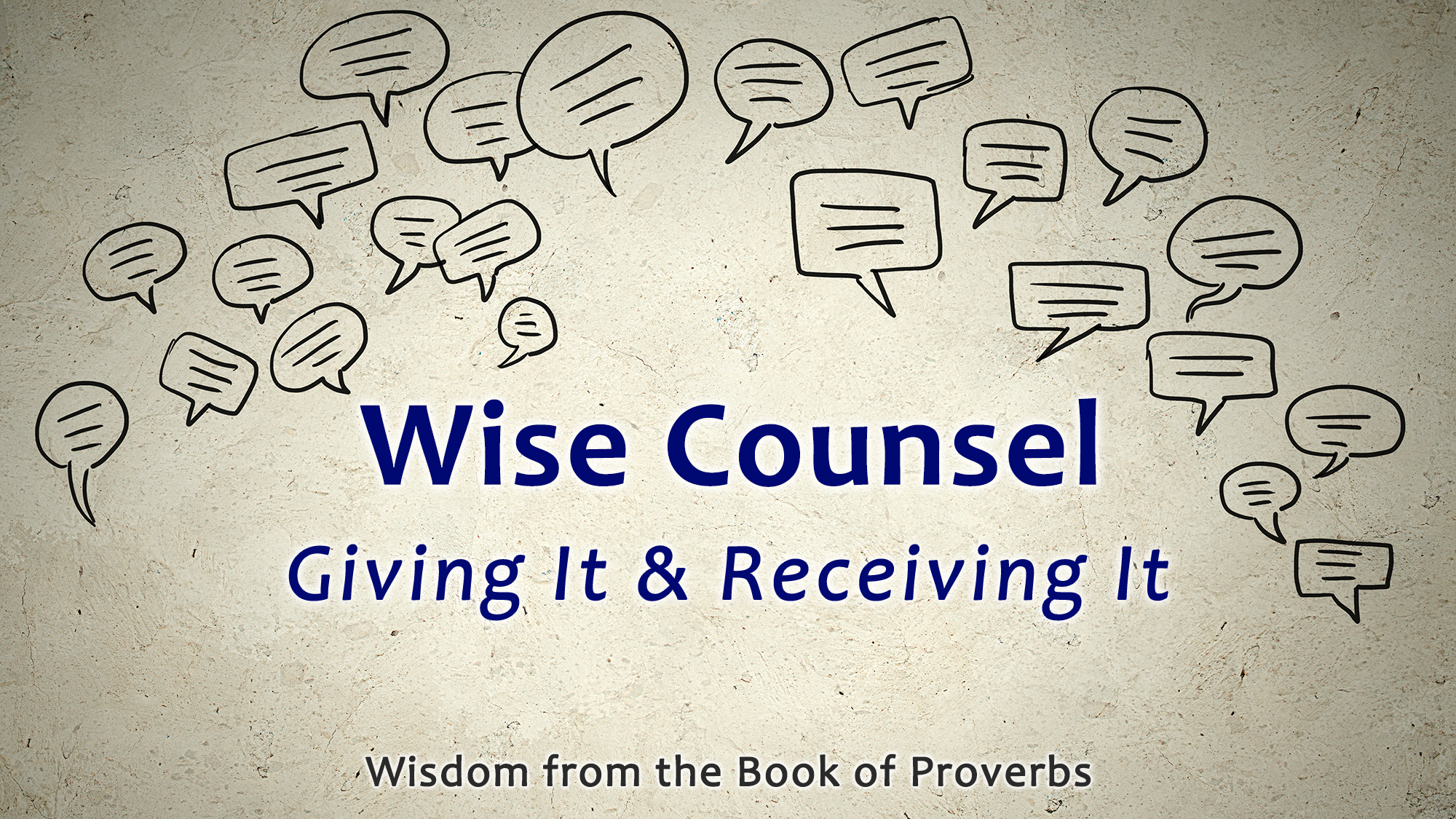 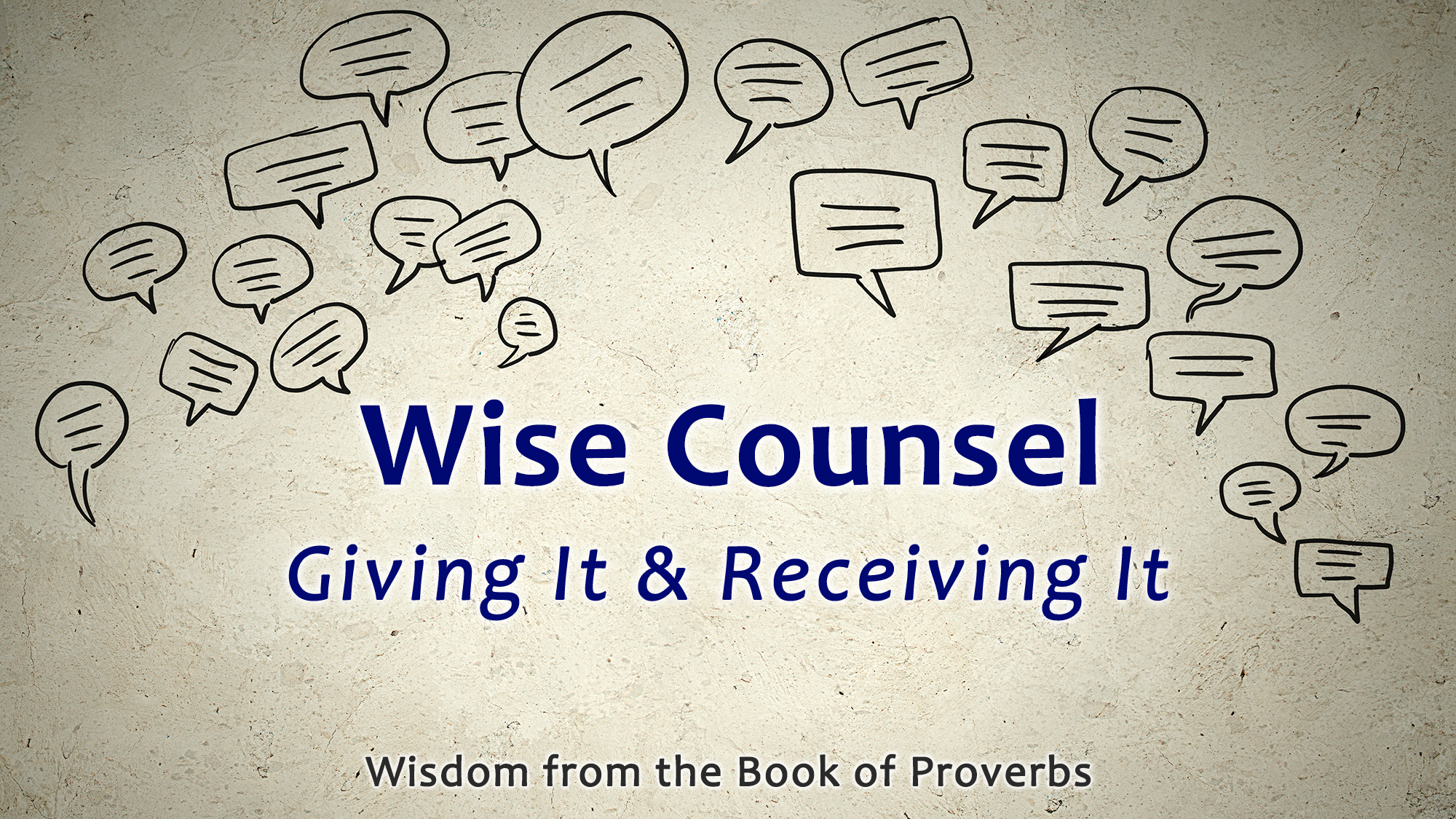 No counsel against the Lord and His will should ever be accepted (Prov. 21:30)
All that you seek and accept should:
Be from the Lord (2:6-7)
Honor the Lord (1:7; 9:10)
Be true to the Word of God (13:13; 23:23)
Follow the counsel of the Lord (19:21; 22:19)
Never blindly follow the inclinations of one’s own heart (19:21; 3:5-7)
Always measure all human counsel against heaven’s counsel (4:27; 30:5-6)
Always consider where a path will lead you (1:15-16; 2:18-22)
Seek to acquire knowledge (Prov. 18:15)
Seek to acquire wisdom (8:8-11)
Listen to the righteous (10:14, 20-21)
Do not listen to the worldly, perverse, divisive, unfaithful (2:12-15; 6:14, 19; 25:19)
Refuse to hear slander or hearsay or someone else’s secrets (10:18; 11:13; 17:9; 20:19; 25:9; 26:20-22) 
Listen to one who has your best interests at heart (27:9)
Take in counsel of others to be wise yourself (13:10)
Select wise individuals as friends and company (Prov. 13:20)
Select righteous individuals as friends and company (12:26)
Select a variety of wise & righteous individuals for wisdom (11:14; 15:22; 24:6)
Starts by being humble (Prov. 3:7; 27:2) and listening (1:5, 33; 19:20; 22:17)
Necessitates carefully guarding one’s heart against:
Thinking your own way must be right (21:2)
Trusting your own heart and what seems right (28:26; 14:12; 16:25)
Being blinded by self-confidence (14:15-16)
Looking for praise and ego boosts (27:2)
Becoming hardened to wise, faithful living (28:14; 29:1)
Requires honest consideration of wisdom offered
Consider carefully the wounds from a friend (27:6, 17)
Consider carefully rebukes from the wise (15:5, 31-32; 25:12; 9:8; 17:10; 19:25)
Consider carefully suggested corrections (5:12, 23; 12:1; 15:12)
Apply your heart to proven, heavenly wisdom (Prov. 22:17; 23:12; 12:15)
Consider the appropriate plans and steps to apply to your situation (14:15; 20:18)
Confess wrongdoing, forsake wrongdoing without justifying wrongdoing (28:13)
Pray about it (3:5; 16:20; 30:5)
Believe Jesus is God’s Son – Acts 16:31
Repent of your sins and turn to God – Acts 3:19
Confess your faith in Jesus Christ – Matthew 10:32
Be immersed into Christ – Acts 22:16
God will forgive all of your sins – Acts 2:38
God will add you to His church – Acts 2:47
God will register you in heaven – Hebrews 12:23
Live faithfully to His wise counsel – 1 John 1:7